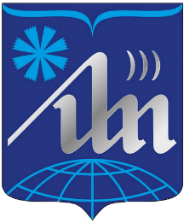 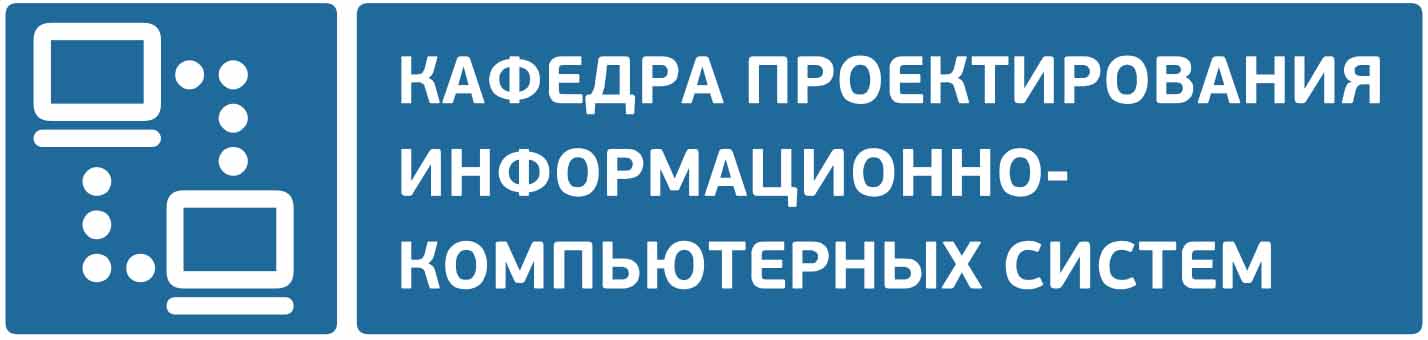 СОБРАНИЕ
ПО ПРЕДДИПЛОМНОЙ ПРАКТИКЕ
Специальностей МиКПРЭС, ЭСБ, ПМС, ИСиТ(вБМ)
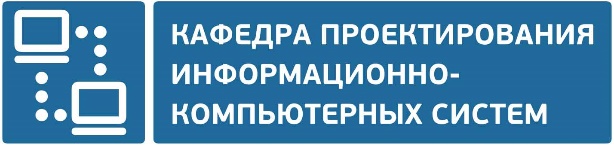 НОРМАТИВНЫЕ ДОКУМЕНТЫ
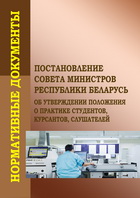 Постановление Совета Министров Республики Беларусь от 03.06.2010 N860 «Об утверждении Положения о практике студентов, курсантов, слушателей» (в ред. постановления Совмина от 19.07.2021 N408)
Настоящее Положение разработано на основании части второй пункта 3 статьи 212 Кодекса Республики Беларусь об образовании и определяет порядок организации, проведения, подведения итогов и материального обеспечения практики студентов учреждений высшего образования Республики Беларусь.
Положение об организации и регулировании преддипломной практики и дипломного проектирования в БГУИР
Положение устанавливает общие требования к организации и проведению преддипломной практики и дипломного проектирования в Белорусском государственном университете информатики и радиоэлектроники. 
Является обязательным для исполнения деканами факультетов, заведующими кафедрами и профессорско-преподавательским составом университета, студентами БГУИР.
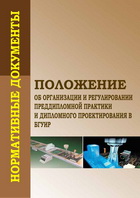 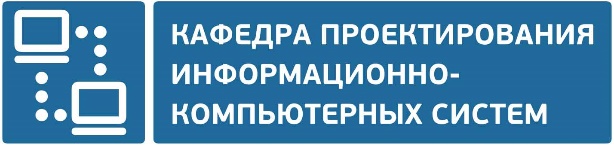 НОРМАТИВНЫЕ ДОКУМЕНТЫ
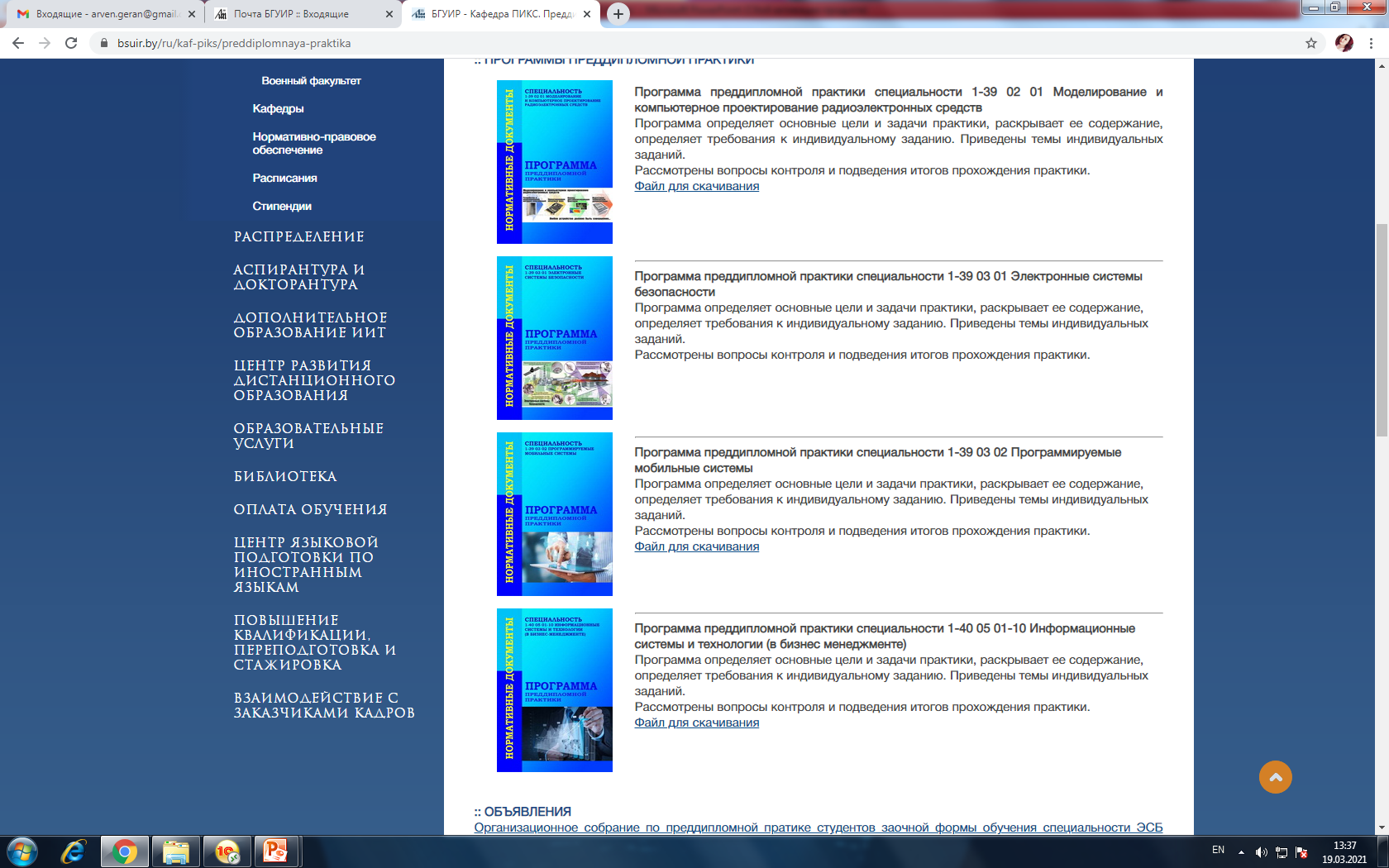 Программа преддипломной практики специальности 1-39 02 01 Моделирование и компьютерное проектирование радиоэлектронных средств

Программа определяет основные цели и задачи практики, раскрывает ее содержание, определяет требования к индивидуальному заданию. Приведены темы индивидуальных заданий. 
Рассмотрены вопросы контроля и подведения итогов прохождения практики.
Программа преддипломной практики специальности 1-39 03 01 Электронные системы безопасности

Программа определяет основные цели и задачи практики, раскрывает ее содержание, определяет требования к индивидуальному заданию. Приведены темы индивидуальных заданий. 
Рассмотрены вопросы контроля и подведения итогов прохождения практики.
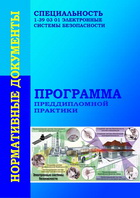 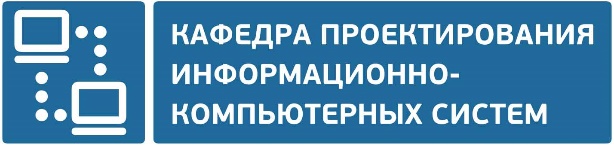 НОРМАТИВНЫЕ ДОКУМЕНТЫ
Программа преддипломной практики специальности 1-39 03 02 Программируемые мобильные системы

Программа определяет основные цели и задачи практики, раскрывает ее содержание, определяет требования к индивидуальному заданию. Приведены темы индивидуальных заданий. 
Рассмотрены вопросы контроля и подведения итогов прохождения практики.
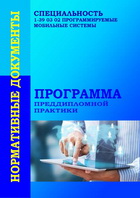 Программа преддипломной практики специальности 1-40 05 01-10 Информационные системы и технологии в бизнес-менеджменте

Программа определяет основные цели и задачи практики, раскрывает ее содержание, определяет требования к индивидуальному заданию. Приведены темы индивидуальных заданий. 
Рассмотрены вопросы контроля и подведения итогов прохождения практики.
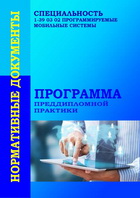 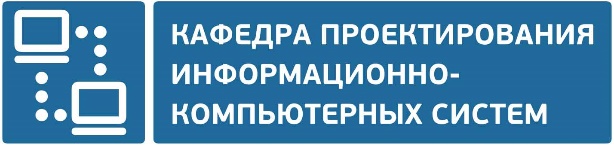 НОРМАТИВНЫЕ ДОКУМЕНТЫ
Постановление Совета Министров Республики Беларусь от 03.06.2010 N860 «Об утверждении Положения о практике студентов, курсантов, слушателей» (в ред. постановления Совмина от 19.07.2021 N408)
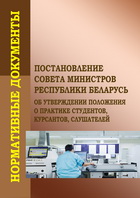 НЕКОТОРЫЕ ВЫДЕРЖКИ ИЗ ДОКУМЕНТА
2. Практика является обязательным компонентом высшего образования, организуется и проводится учреждениями высшего образования в тесном взаимодействии с государственными органами и иными организациями, для которых осуществляется подготовка специалистов.
9. Задачами преддипломной практики являются освоение и закрепление знаний и умений студентов, полученных в учреждении высшего образования по всему курсу обучения, проверка возможностей самостоятельной работы будущего специалиста в условиях конкретного производства, подготовка материалов к дипломному проекту (дипломной работе).

Содержание преддипломной практики определяется темой дипломного проекта (дипломной работы), а также потребностью изучения методов решения технических, экономических, творческих, управленческих и других задач.
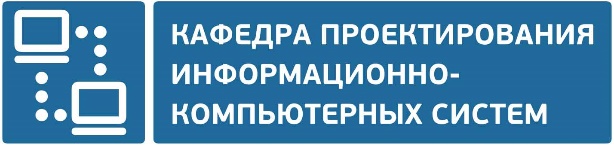 НОРМАТИВНЫЕ ДОКУМЕНТЫ
Постановление Совета Министров Республики Беларусь от 03.06.2010 N860 «Об утверждении Положения о практике студентов, курсантов, слушателей» (в ред. постановления Совмина от 19.07.2021 N408)
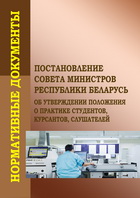 НЕКОТОРЫЕ ВЫДЕРЖКИ ИЗ ДОКУМЕНТА
Преддипломную практику студенты проходят на выпускном курсе в организациях, соответствующих профилю подготовки специалистов.

Во время преддипломной практики студенты выполняют отдельные работы, предусмотренные должностными обязанностями квалификационной характеристики Единого квалификационного справочника должностей служащих по соответствующей должности. В период данной практики студенты могут приниматься на работу на вакантные должности в соответствии с законодательством.
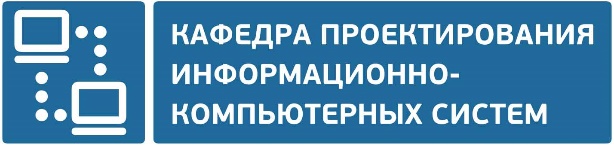 НОРМАТИВНЫЕ ДОКУМЕНТЫ
Постановление Совета Министров Республики Беларусь от 03.06.2010 N860 «Об утверждении Положения о практике студентов, курсантов, слушателей» (в ред. постановления Совмина от 19.07.2021 N408)
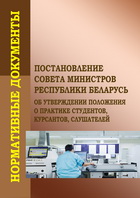 НЕКОТОРЫЕ ВЫДЕРЖКИ ИЗ ДОКУМЕНТА
17. Организация осуществляет проведение практики, ее документальное оформление и обеспечивает:
заключение договоров об организации практики студентов;
издание приказа по организации о зачислении студентов на практику согласно договорам об организации практики студентов;
создание студентам необходимых условий для прохождения практики и выполнения ее программы;
проведение инструктажа студентов по охране труда;
привлечение студентов к работам, предусмотренным программой практики.
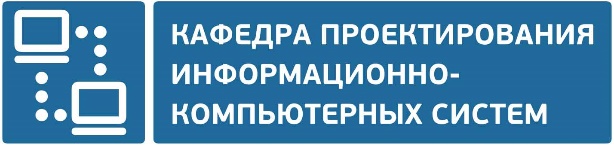 НОРМАТИВНЫЕ ДОКУМЕНТЫ
Постановление Совета Министров Республики Беларусь от 03.06.2010 N860 «Об утверждении Положения о практике студентов, курсантов, слушателей» (в ред. постановления Совмина от 19.07.2021 N408)
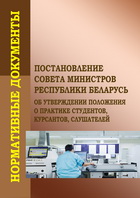 НЕКОТОРЫЕ ВЫДЕРЖКИ ИЗ ДОКУМЕНТА
21. Во время прохождения практики студент под контролем непосредственного руководителя практики от организации выполняет программу практики и отражает ход ее выполнения в дневнике прохождения практики. Форма дневника прохождения практики разрабатывается учреждением высшего образования в соответствии с программой практики.

В течение последней недели практики студент составляет письменный отчет о выполнении программы практики. Отчет должен быть подписан студентом, непосредственным руководителем практики от организации и утвержден руководителем (заместителем руководителя) организации. По окончании практики непосредственный руководитель практики от организации оформляет письменный отзыв о прохождении практики студентом.
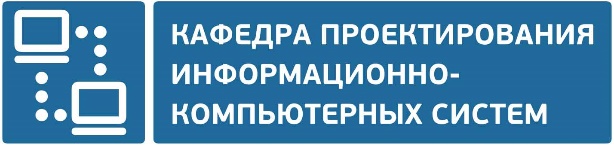 НОРМАТИВНЫЕ ДОКУМЕНТЫ
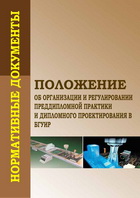 Положение об организации и регулировании преддипломной практики и дипломного проектирования в БГУИР
НЕКОТОРЫЕ ВЫДЕРЖКИ ИЗ ДОКУМЕНТА
4.1. Преддипломная практика проводится в организациях любой формы собственности, в их структурных подразделениях или на выпускающих кафедрах и в научных лабораториях университета по профилю специальности выпускника с целью приобретения им опыта самостоятельного исследования актуальной  научно-технической проблемы или решения реальной инженерной задачи.
Продолжительность и сроки проведения практики определяются учебными планами и графиком учебного процесса.
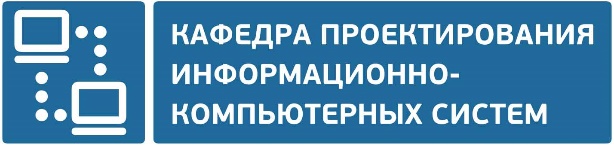 НОРМАТИВНЫЕ ДОКУМЕНТЫ
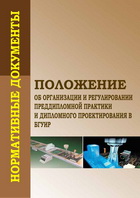 Положение об организации и регулировании преддипломной практики и дипломного проектирования в БГУИР
НЕКОТОРЫЕ ВЫДЕРЖКИ ИЗ ДОКУМЕНТА
4.2. Студенты дневной формы обучения преддипломную практику проходят в организациях по месту распределения (о невозможности прохождения студентами дневной формы обучения практики по месту распределения предприятие сообщает университету письменно), студенты вечерней, заочной, в т.ч. дистанционной форм – на предприятиях по профилю подготовки специалистов (обычно по месту работы).
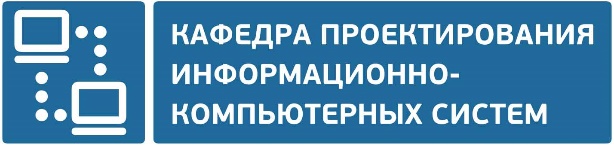 НОРМАТИВНЫЕ ДОКУМЕНТЫ
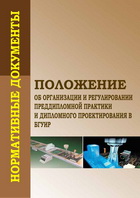 Положение об организации и регулировании преддипломной практики и дипломного проектирования в БГУИР
НЕКОТОРЫЕ ВЫДЕРЖКИ ИЗ ДОКУМЕНТА
4.3. Содержание преддипломной практики определяется темой дипломного проекта (работы), а также потребностью изучения методов решения технических, творческих, управленческих и других специфических задач.
 
4.16. За период преддипломной практики студенты должны полностью выполнить программу практики и индивидуальное задание. 

4.17. По окончании преддипломной практики студент в установленные учебным планом специальности сроки представляет руководителю практики от выпускающей кафедры отчет и дневник с отзывом-характеристикой руководителя преддипломной практики от предприятия, оформленные в соответствии с требованиями для сдачи дифференцированного зачета.
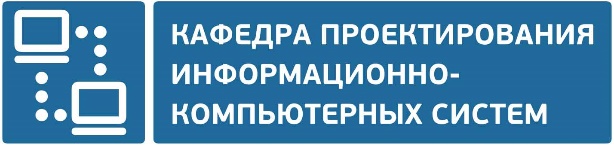 НОРМАТИВНЫЕ ДОКУМЕНТЫ
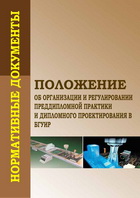 Положение об организации и регулировании преддипломной практики и дипломного проектирования в БГУИР
НЕКОТОРЫЕ ВЫДЕРЖКИ ИЗ ДОКУМЕНТА
4.18. Дифференцированный зачет принимает руководитель практики от кафедры. На дифференцированном зачете оценивается полнота выполненного индивидуального задания и процент выполнения задания по дипломному проекту (работе).

Неявка студента при отсутствии уважительных причин в установленный университетом срок проведения дифференцированного зачета является академической задолженностью по преддипломной практике. 

Ликвидация академической задолженности при отсутствии уважительных причин по итогам преддипломной практики осуществляется студентом на платной основе в соответствии с приказом ректора университета.
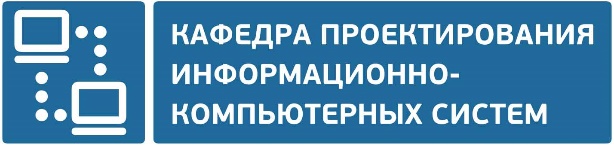 НОРМАТИВНЫЕ ДОКУМЕНТЫ
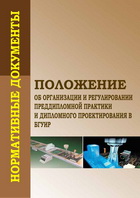 Положение об организации и регулировании преддипломной практики и дипломного проектирования в БГУИР
НЕКОТОРЫЕ ВЫДЕРЖКИ ИЗ ДОКУМЕНТА
Пересдача дифференцированного зачета после неявки студента в установленные сроки без уважительной причины допускается не более двух раз. Вторая пересдача принимается комиссией в количестве не менее трех человек, формируемой заведующим кафедрой по распоряжению декана факультета.

Студент, не выполнивший программу практики, получивший отрицательный отзыв руководителя практики от организации, неудовлетворительную отметку при сдаче дифференцированного зачета руководителю практики от кафедры, к защите дипломного проекта (работы) не допускается
СРОКИ ПРОВЕДЕНИЯ  ПРЕДДИПЛОМНОЙ ПРАКТИКИ
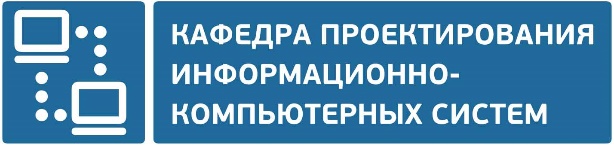 Для студентов очной формы обучения 
 Специальностей 
 МиКПРЭС, ЭСБ, ПМС, ИСиТ(вБМ)
с 25.03.2024 по 21.04.2024
Для студентов дистанционной формы обучения 
 Специальностей 
ПМС и ИСиТ(вБМ)
с 01.04.2024 по 28.04.2024
ПОЯСНЕНИЕ
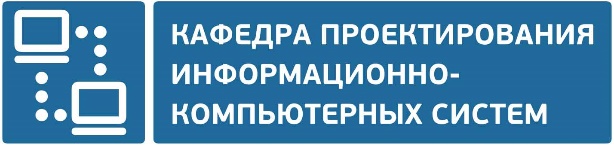 Всем студентам необходимо:
1.Зарегистрироваться в регистрационном листе и журнале по технике безопасности.
2.Получить дневники по практике (при регистрации или у старосты группы).
3.Заполнить дневники.
РЕКОМЕНДАЦИИ
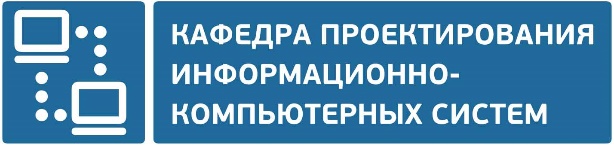 Всем студентам необходимо УТОЧНИТЬпредприятие, где проходит ваша практика, и уточнить руководителя от кафедры ПИКС.
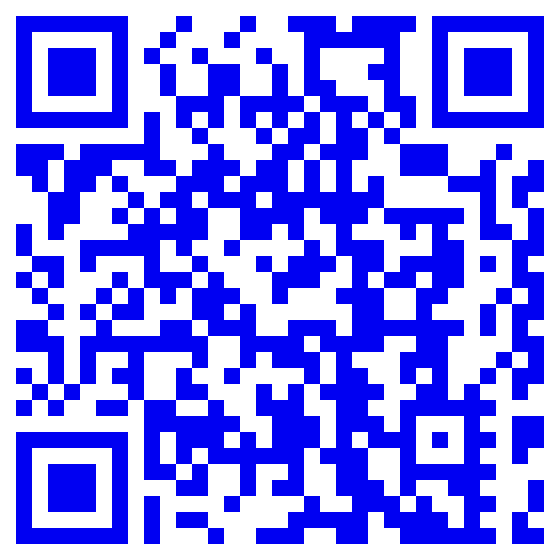 Информация размещена на странице

https://www.bsuir.by/ru/kaf-piks/preddiplomnaya-praktika

в подразделе ::ПРИКАЗЫ
ЗАПОЛНЕНИЕ ДНЕВНИКА
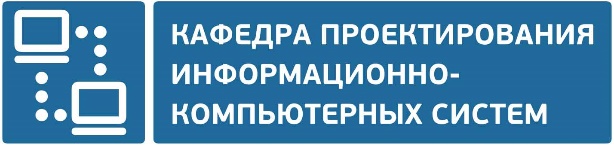 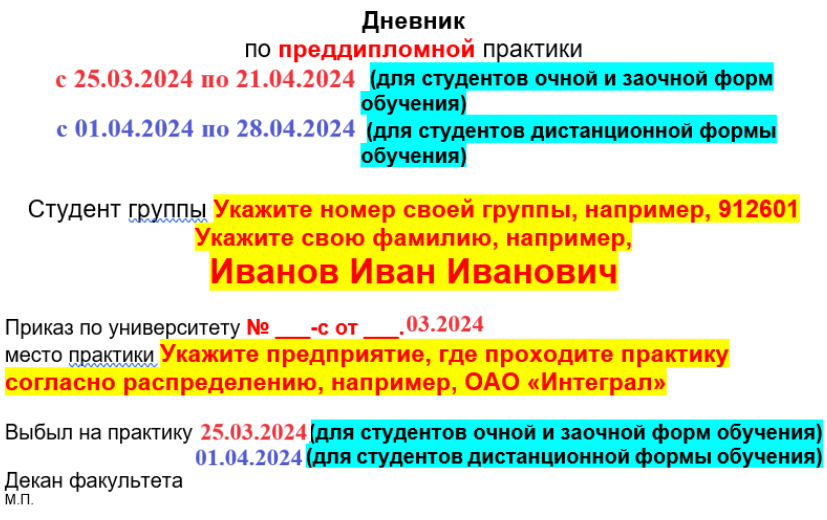 Титульный лист
ЗАПОЛНЕНИЕ ДНЕВНИКА
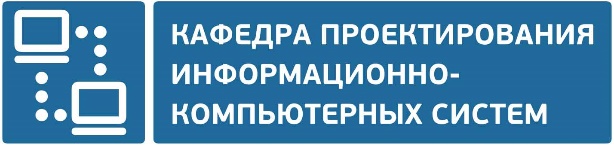 Индивидуальное задание
2-я страница дневника
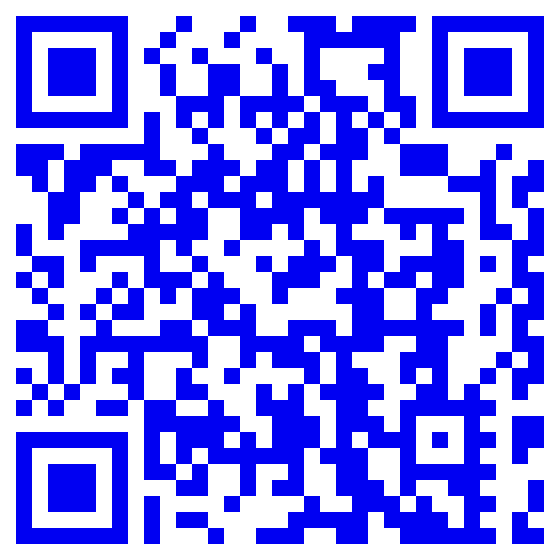 Индивидуальное задание по преддипломной практике  размещено на

https://www.bsuir.by/ru/kaf-piks/preddiplomnaya-praktika

в подразделе ::ПРИМЕРЫ ОФОРМЛЕНИЯ
ЗАПОЛНЕНИЕ ДНЕВНИКА
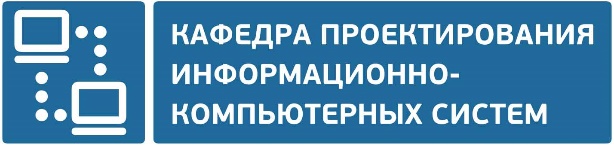 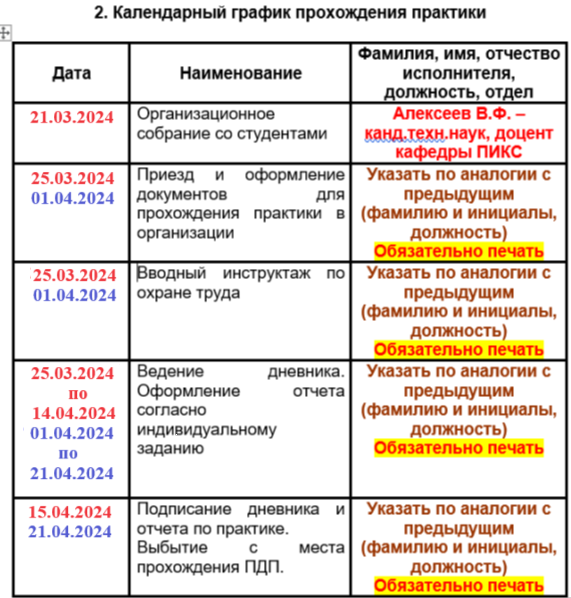 3-я страница
ЗАПОЛНЕНИЕ ДНЕВНИКА
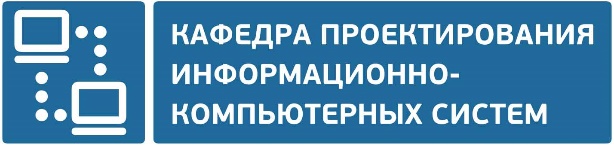 5-я страница дневника
ЗАПОЛНЕНИЕ ДНЕВНИКА
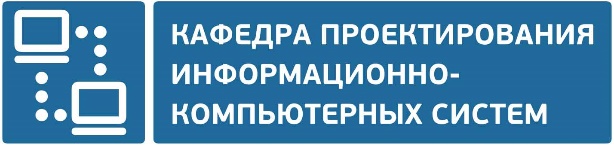 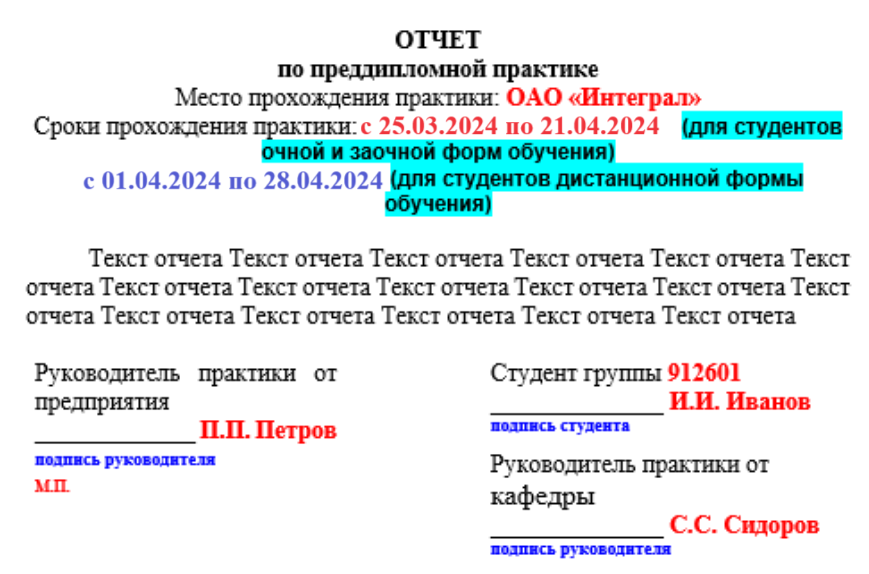 НЕОБХОДИМО ВЫПОЛНИТЬ
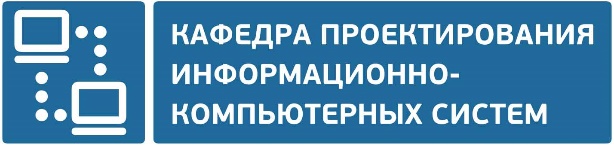 1. Студентам до 12.00 час. 25.03.2024 по E-mail сообщить старосте группы о том, что вы приступили к практике. 

2. Старостам групп до 16.00 час. 25.03.2024 сообщать по E-mail: artemfeschenkoo@gmail.com  о студентах, которые приступили и которые не приступили к практике.

3. Пройти на предприятии 25.03.2024 необходимые инструктажи по технике безопасности, оформиться на предприятии на практику (должен быть приказ, возможная форма которого указана на странице сайта https://www.bsuir.by/ru/kaf-piks/preddiplomnaya-praktika в подразделе ::ПРИМЕРЫ ОФОРМЛЕНИЯ
НЕОБХОДИМО ВЫПОЛНИТЬ
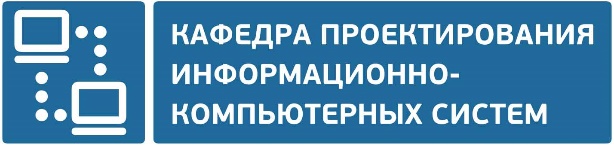 4. Оформить в течение 9-ти дней договор о выполнении работы по руководству преддипломной практикой и акты выполненных работ по руководству преддипломной практикой.
Формы документов находятся в таблице (пункт 9) на странице https://www.bsuir.by/ru/uchebni-otdel/npo-proizvodstvennoy-praktiki-i-diplomnogo-proektirovaniya
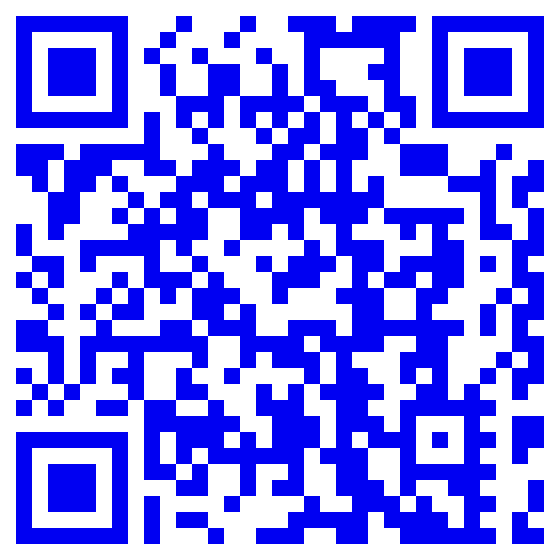 КОНТАКТЫ
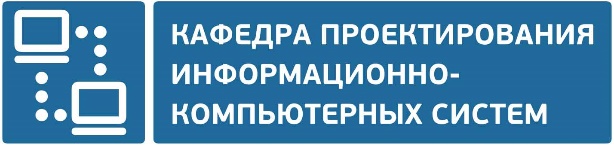 ФЕЩЕНКО Артем Александрович - канд.техн.наук, доцент, ответственный за организацию практики на кафедре ПИКС

Адрес: 220013, г. Минск, ул. П. Бровки, 6, БГУИР, ауд. 412-1 корп. 

Телефон: +375 17 293 8863

E-mail: artemfeschenkoo@gmail.com
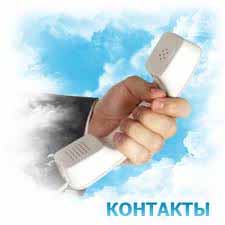 НЕОБХОДИМО ВЫПОЛНИТЬ
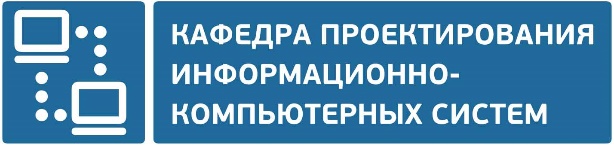 Спасибо за внимание!